TECHNICAL TRACK
Haystack Labs Update:The 2-Pipe Problem
Mike Melillo
Solutions Architect – Albireo Energy
Outline
Problem Definition
Why is it a problem?
Suggested Solution
Other Examples / Use Cases
Walk Through Source Code
Q&A
2
Problem Space – 2 Pipe Systems
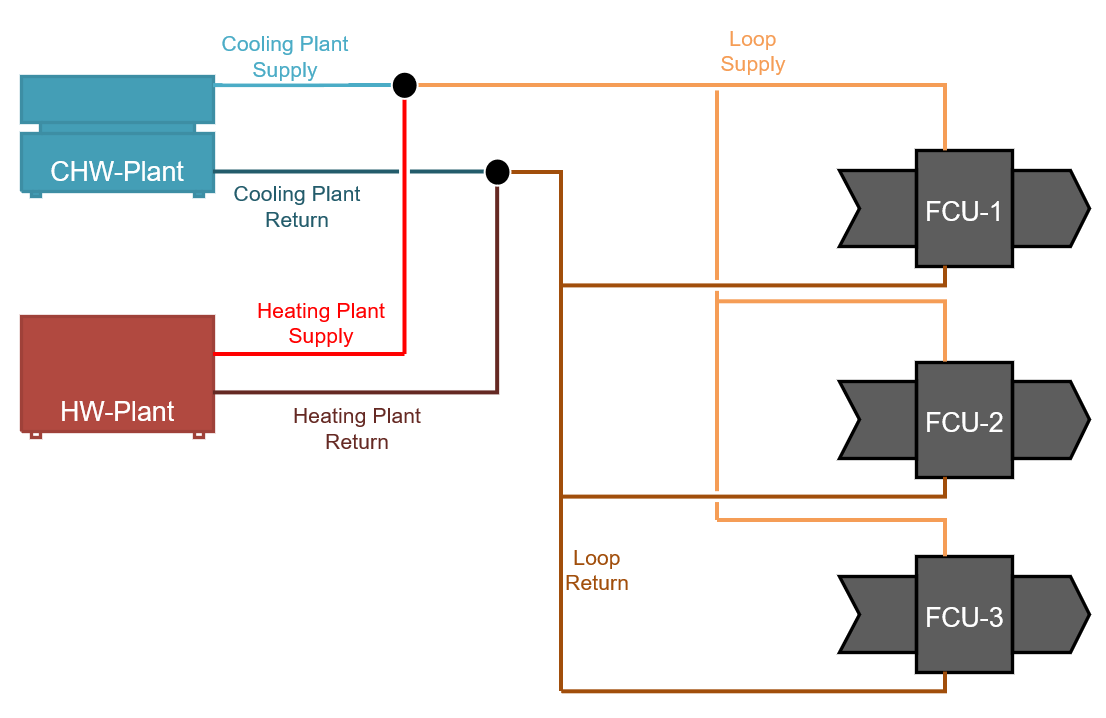 3
[Speaker Notes: Describe system layout
Edge case that crosses meta data and historical data]
Why do we care?
Never had clear guidance on how to model/tag
Leads to inconsistency between different implementations
Difficulty in pulling relevant data from the “activeRef” across time
4
Problem Space – What to do?
How to correctly model & tag?
Marker tags, heating + cooling, introduce dualTemp, etc.? How do avoid “and not” filtering?
What about references? hotWaterRef, chilledWaterRef, just waterRef?
How to tell the difference between each over time?
5
Suggested Solution – FCU Specific
waterRef as a list rather than separate hotWaterRef and chilledWaterRef tags
Child point of fcu-equip tagged as “waterSwitch” indicating that it is in charge of the currently active “waterRef” on its parent
Historized data on Child point maps its values to a history of the active water ref
6
[Speaker Notes: waterRef = fooRef
waterSwitch = fooSwitch]
Suggested Solution – Sample Model
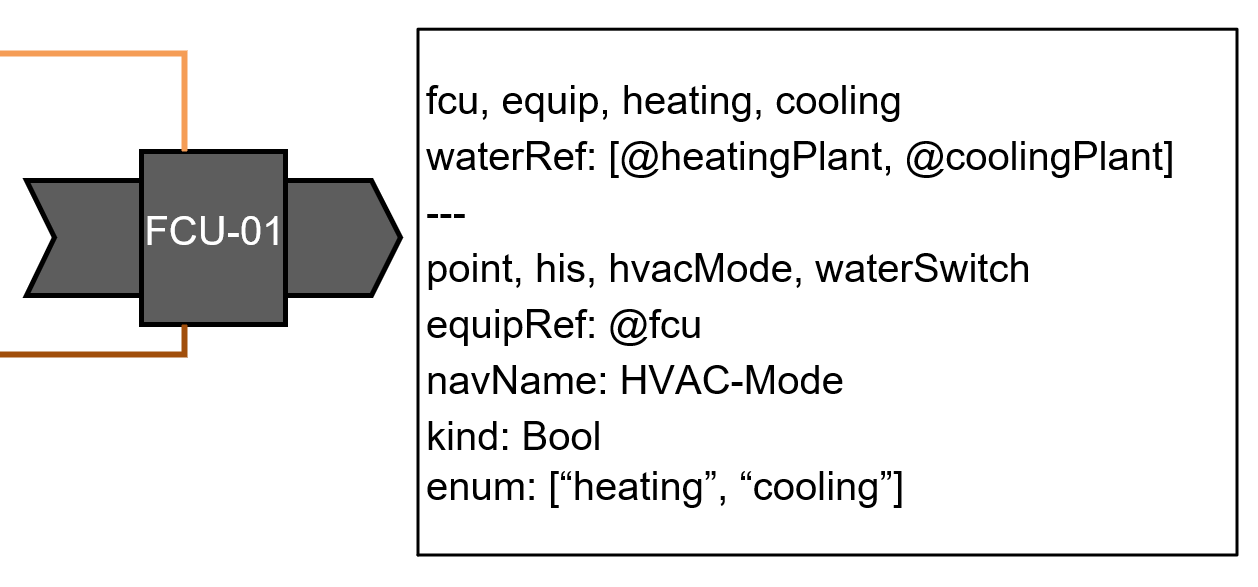 7
Example: 2-Pipe FCU
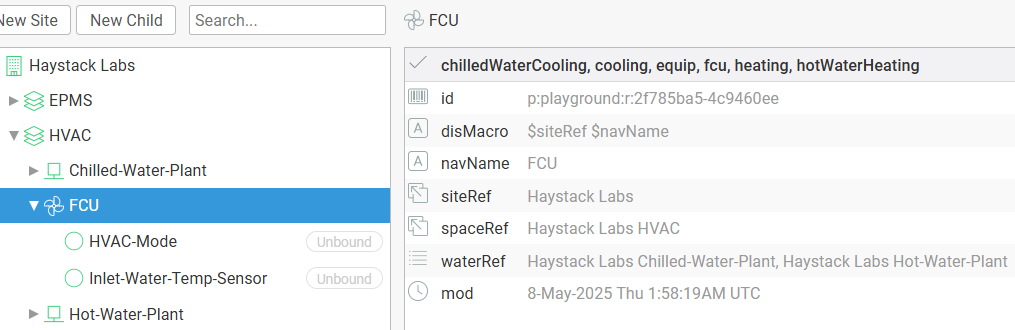 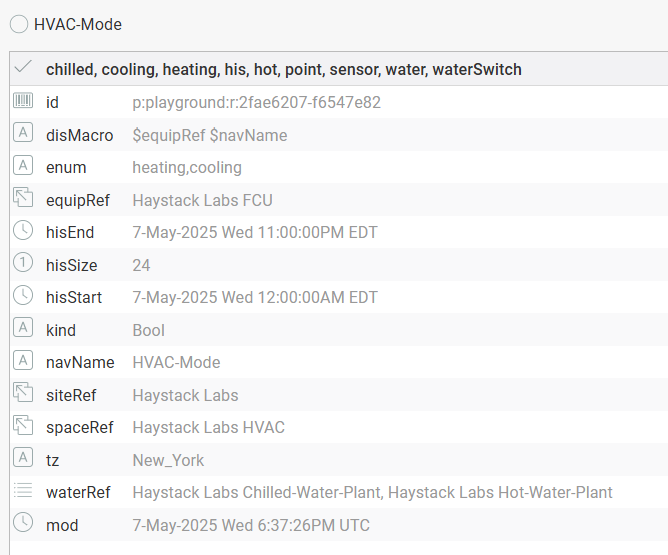 8
Step 1: Read out the Mode Data
Start with our HVAC Mode
True = Cooling / False = Heating
9
Step 2: Map HVAC-Mode to timeseries ref data
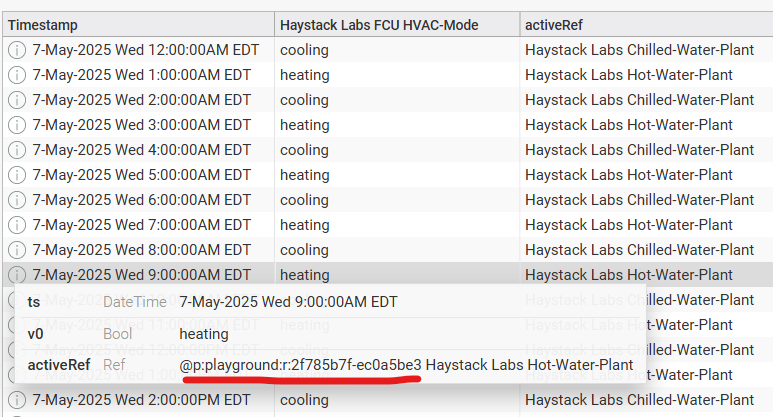 10
Step 3: Map refs to target data from the plant
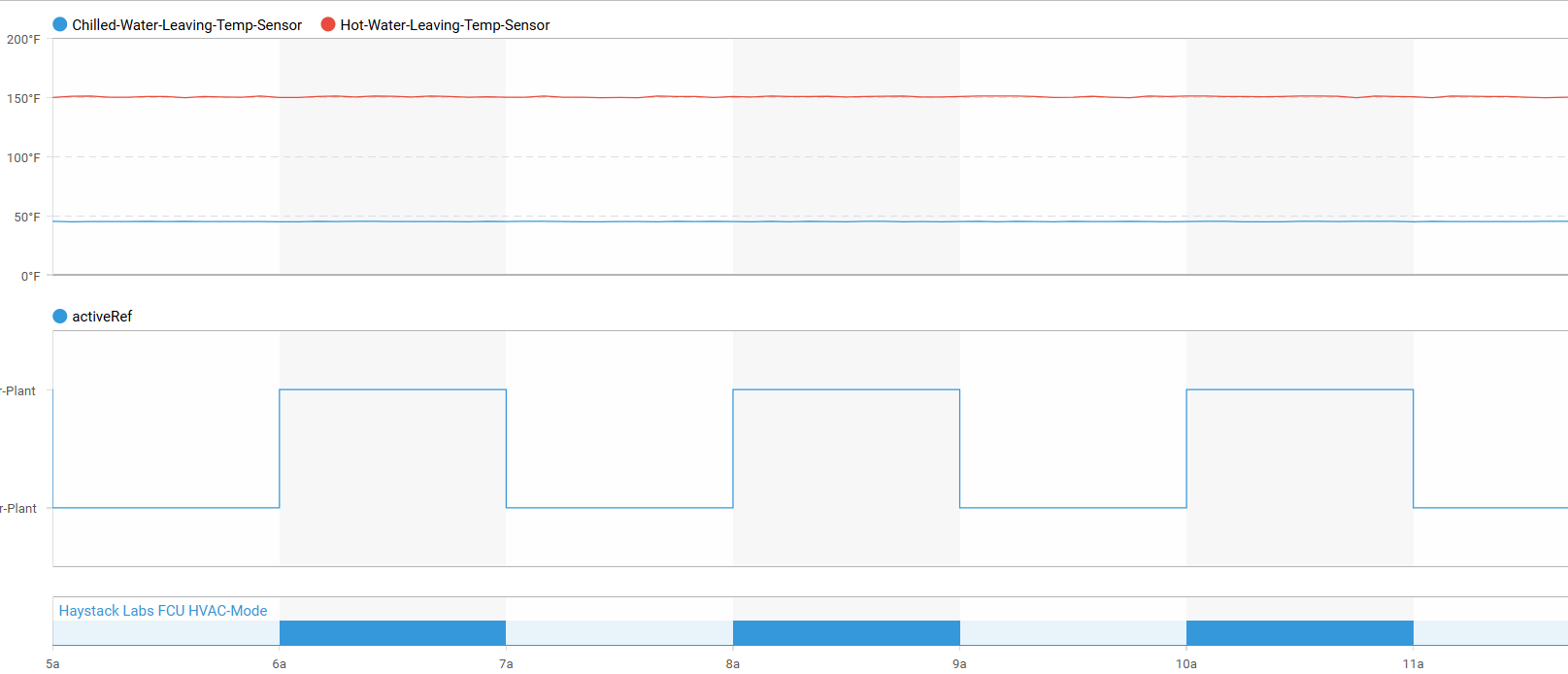 11
Step 3: Map refs to target data from the plant
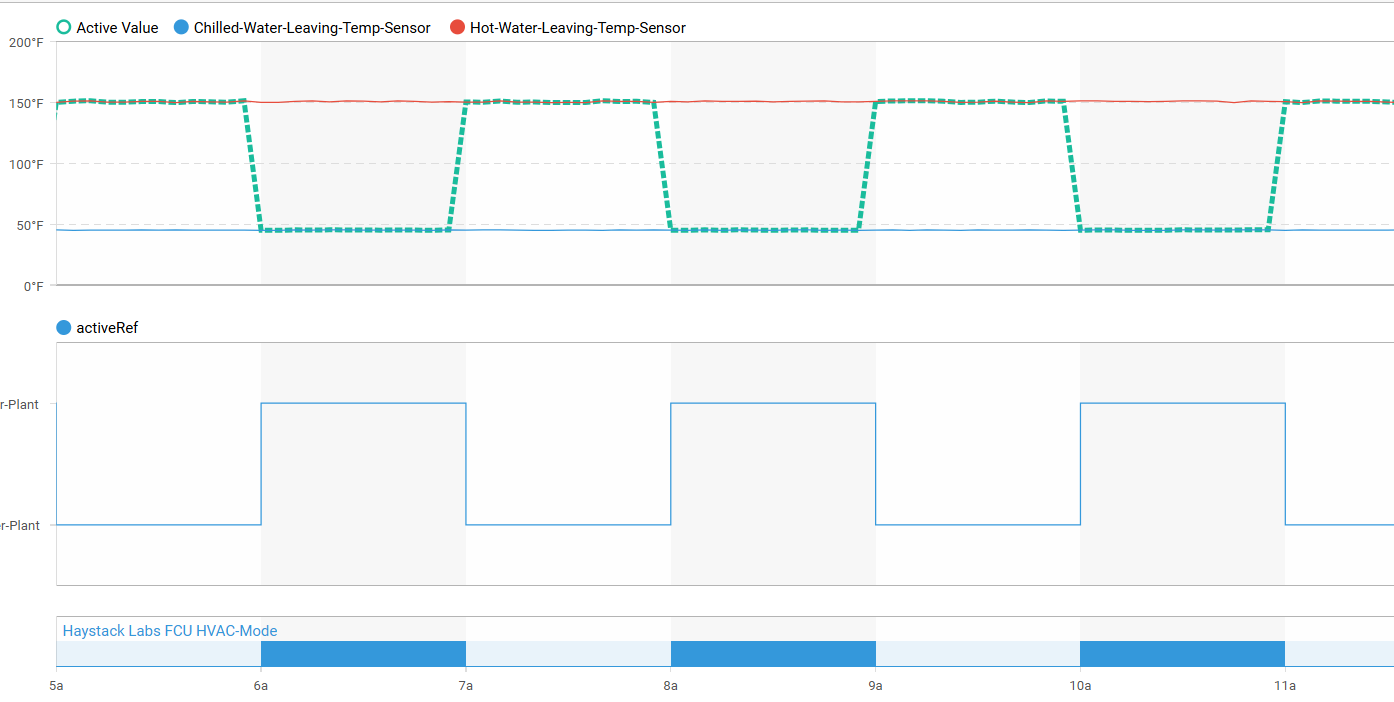 12
Sample Code 1: Find Active Ref
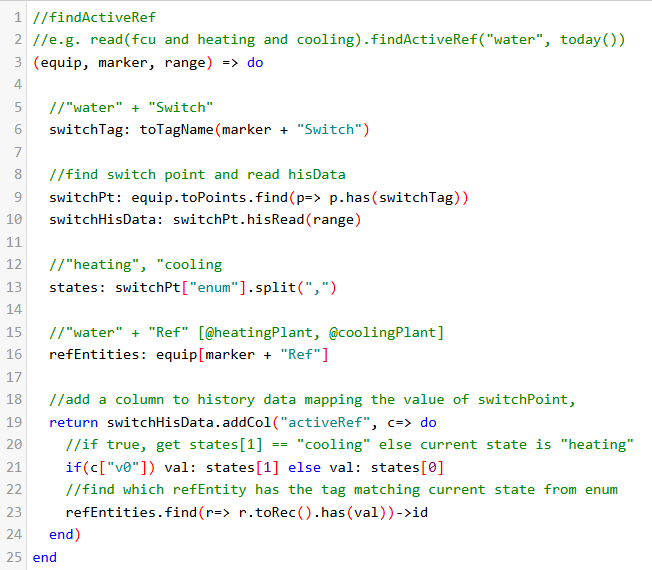 13
[Speaker Notes: Over commented

Line 13, grab states like “heating”

Line 23, ask “which water ref is tagged ‘heating’”

Could also use order of enums to accomplish this]
Sample Code: Map Ref Data to Sensor Data
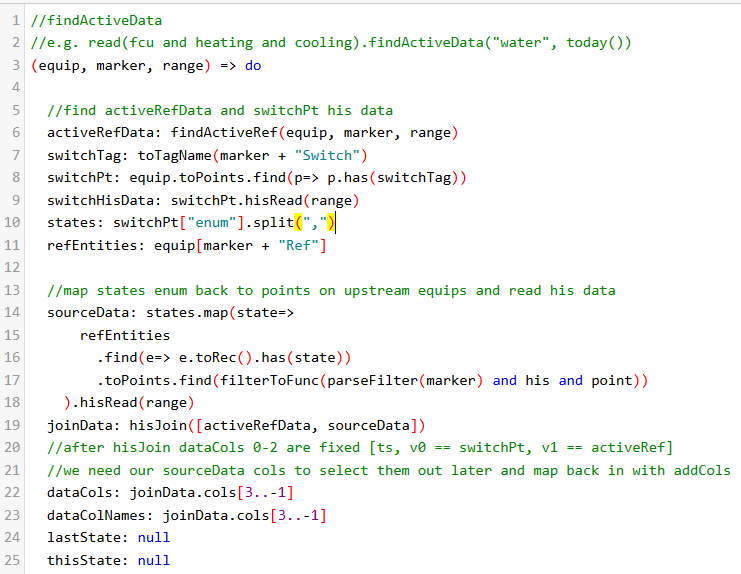 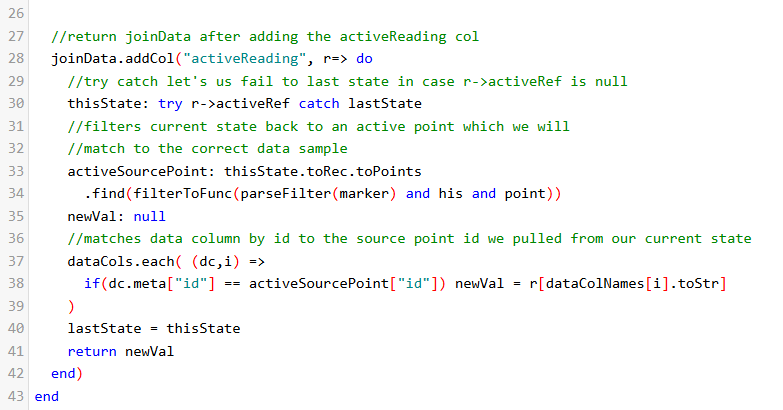 14
Similar Applications
Electrical Systems: Automatic Transfer Switch selecting “elecRef” based upon switch position
Data Center Cooling: CRAC Units selecting Chilled Water Source based on Isolation Valve Position (A/B chilled water plant design)
15
Other Thoughts
Couples the data model & historical data
“fooSwitch” is kind of clunky
Hard coded enum order or tag-based selection?
https://github.com/mikeMelillo/haystackLabs-2PipeProblem
16
Q&A
17